Kaarinan kirjasto muuttuu
Maakuntakirjastokokous 25.1.2017 Turku
Kirjastohankkeen taustaa
Kaarinan ensimmäinen pääkirjasto oli Nummenpakalla
Nykyisiin tiloihin muutettiin 1980-luvun alussa, toimistotiloihin sovitettiin Kaarinan pääkirjasto
Tilojen piti olla väliaikaisia
Uudesta pääkirjastorakennuksesta on tehty vuosien kuluessa lukuisia suunnitelmia
Vuoden 2014 talousarviovaltuusto päätti Kaarina-talon rakentamisesta
24.1.2017
Rakennushankkeen eteneminen
Kaarinan pääkirjasto rakennetaan kokonaan kaupungin omalla kustannuksella
Ensimmäiset karsinnat hankkeen talousarvioon tehtiin jo vuoden 2015 maaliskuussa
Talon suunnittelijaksi valittiin arkkitehtitoimisto Ark’aboa (Paimion kirjaston suunnittelija)
Rakennusbudjetti on 8,3 miljoonaa euroa, lisäksi 500 000 euroa on kirjaston investointibudjetissa
24.1.2017
Monen toimijan joustava tila
Kaarina-talon suurin käyttäjä on kirjasto, jonka yhteyteen tulee siihen hallinollisestikin 1.1.2017 liitetty Yhteispalvelu
Taloon tehdään myös tilat kaupungin johtoryhmälle, sivistystoimen henkilöstölle
 mahdollisesti myös kulttuuritoimi muuttaa kirjaston kanssa samoihin tiloihin
Uusissa tiloissa on myös kokoustiloja, Kaarina-Sali, tilaa taidenäyttelyille, kaupungin arkistolle ja ravintolalle
24.1.2017
Kohtaamisen mahdollistava tila
Yhteiset tilat asiakkaille ja talon henkilökunnalle: 
	- ravintola/kahviosta liukuva raja kirjaston 	   tiloihin
	- kirjaston lehtisali toimii myös 		  	   Yhteispalvelun odotustustilana
	-  Kaarina-talon kokoushuoneissa on tilat 	    luottamushenkilöille
	- kaupungin johtoa, asukkaita ja 		  	   luottamushenkilöitä päivittäin samoissa 	   tiloissa
24.1.2017
Kohtaamisen mahdollistava tila
Kokoustilat, taukotila yhteisiä kaikille työntekijöille
Lasiseinämällä muunneltava nuortentila tarkoitus vahvistaa toimintaa nuorisotoimen kanssa
Työtilat ovat monitilatoimistoja
ESTEETTÖMYYS
24.1.2017
Henkilökunnan osallistuminen
Perussuunnitteluun on osallistunut kirjastosta aivan aluksi kirjastonjohtaja, mutta peruskuvien valmistumisen jälkeen iso osa henkilökunnasta on voinut vaikuttaa suunnitteluun
Tiimit ovat käyneet kaikki oman osa-alueensa ehdotukset läpi
Kirjastolla on myös kahdeksanhenkinen suunnitteluryhmä, jonka kautta kaikki kirjastoa ja Yhteispalvelua koskevat asiat kulkevat
Erilaisia tilapäisiä ryhmiä, esimerkiksi muuttoa suunnitteleva ryhmäKuvia:https://1drv.ms/f/s!Ah-_wusqW7hagXwtTtOkvusbl17e
24.1.2017
Monia avoimia asioita
Luovutaanko hälytysporteista kokonaan?
Kirjastosta tulee kaksikerroksinen, alakertaan lastenosastot ja kaunokirjallisuus, yläkertaan tietokirjallisuus sekä musiikki
miten nykyinen henkilökunta riittää?
Miten alkaa sujua työnjako kirjaston ja Yhteispalvelun välillä
Tilan riittävyys!!!
24.1.2017
Kaarinan kaupungin organisaatio nyt
24.1.2017
Virkamiesten ehdotus 1.7.2017 lähtien
Hyvinvointipalvelut
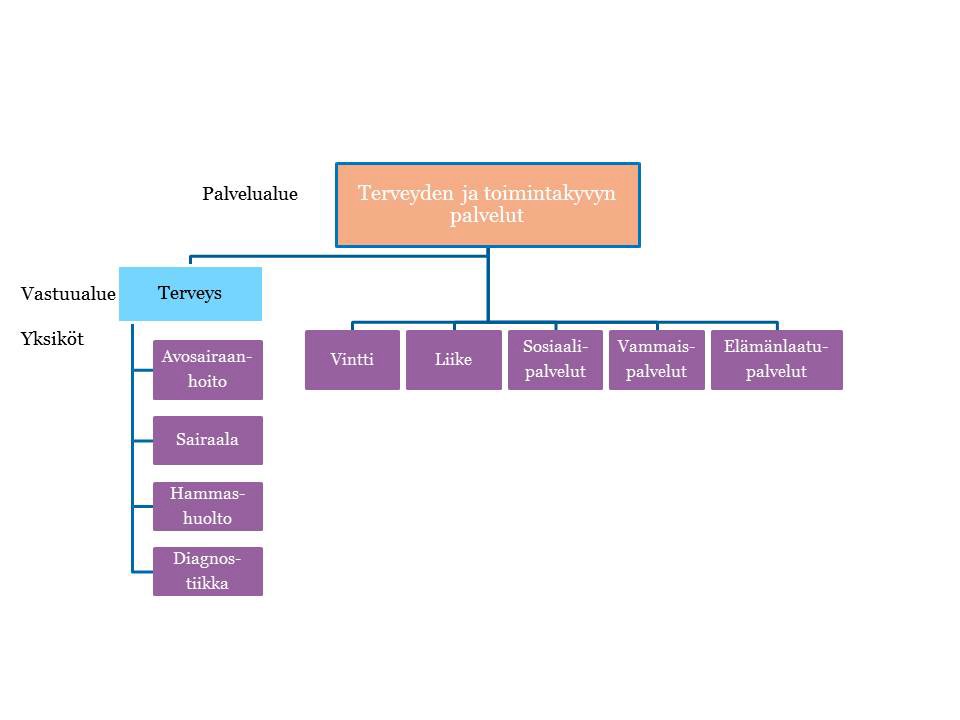 Yleishallinto
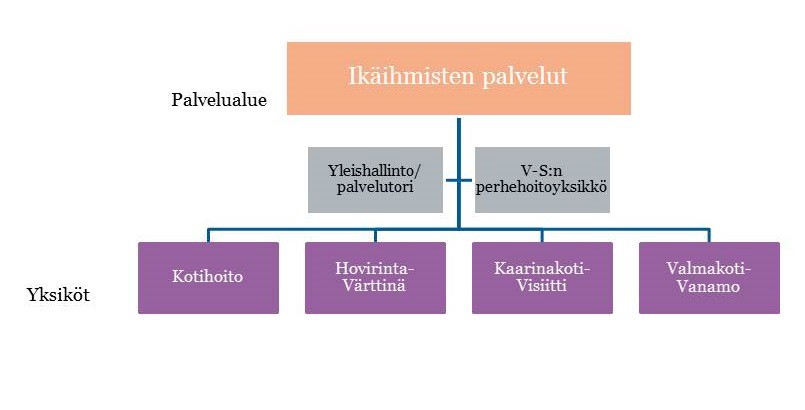 24.1.2017
Esitys uudeksi organisaatioksi
24.1.2017
kunnallisvaalien jälkeen 1.7.2017
Kirjasto pysyy sivistystoimessa, mutta asiat päätetään uudessa vapaa-ajanlautakunnassa
Vapaa-aikatoimeen kuuluvat kirjaston ja Yhteispalvelun lisäksi kansalaisopisto, kulttuuritoimi ja nuorisotoimi
Liikuntatoimi siirtyy teknisten palveluiden alle
Nykyiseen verrattuna sivistysjohtajan ja kirjaston väliin tulee yksi esimies lisää
24.1.2017